Alma Digital - Copyright watermarks for image files
Yoel Kortick – Senior Librarian
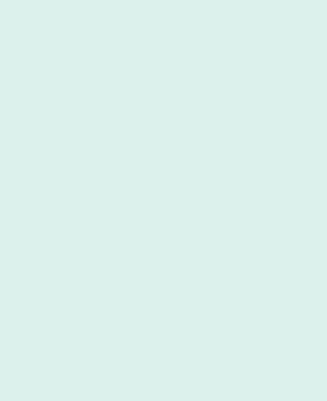 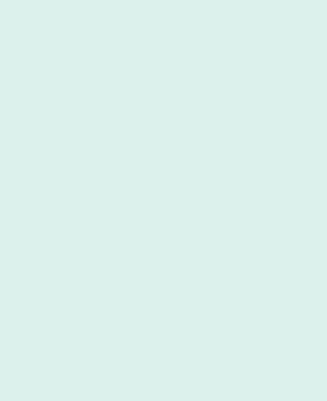 Introduction
The three steps for defining copyright watermarks
Our sample image file
Let's set it up
Let's see it live
2
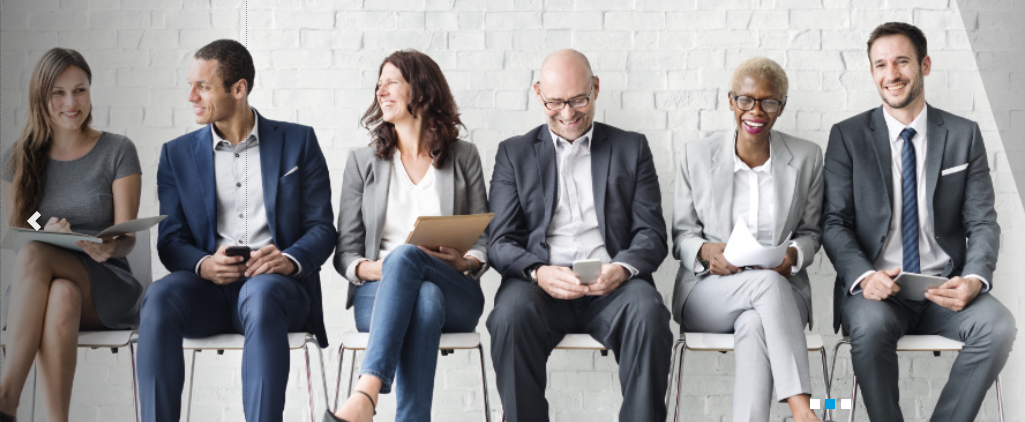 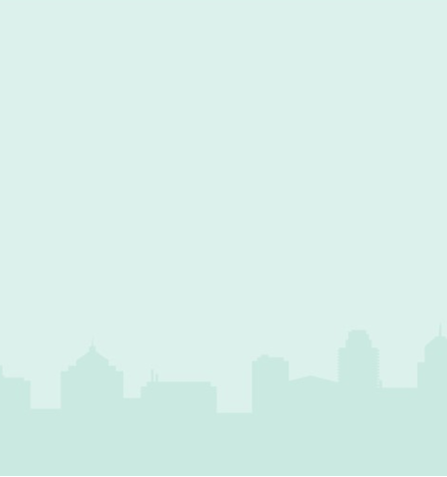 Introduction
3
Introduction
With the December 2021 Alma release it is possible to add copyright watermarks for image files.
The watermarks can appear in a specific position on the image or repeated across the image.
The watermarks are part of the overall copyright statement and allow the institution to ensure the proper use of the images.
4
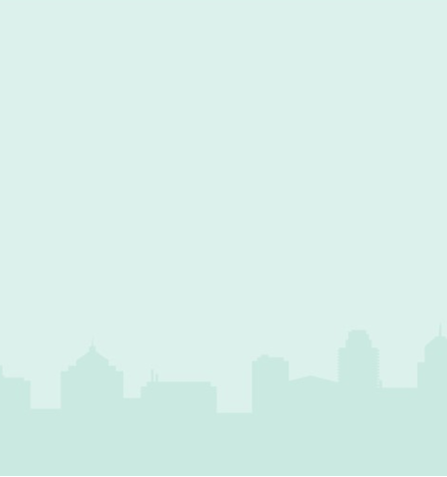 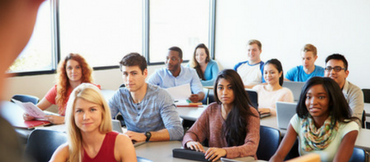 The three steps for defining copyright watermarks
5
The three steps for defining copyright watermarks
The flow for defining and using copyright watermarks for image files is as follows:

Create a digital watermark
Attribute the watermark to a “Copyrights Statements – Digital”
Attribute the “Copyrights Statements – Digital” to a digital representation
6
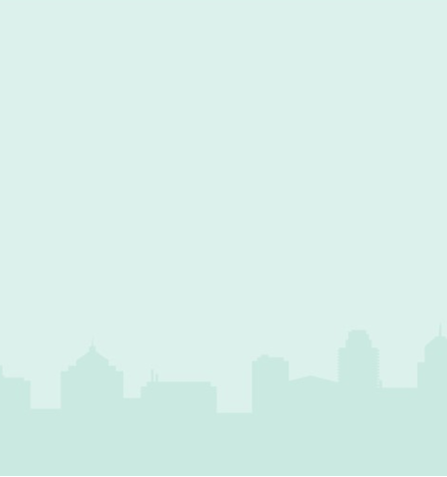 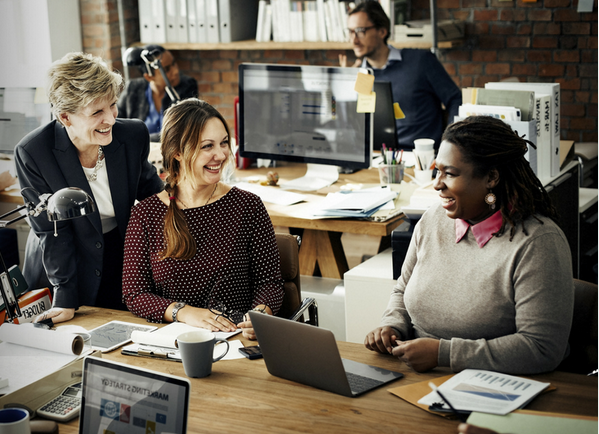 Our sample image file
7
Our sample image file
We will use “The plum blossom ( 梅花), the national flower of Taiwan”
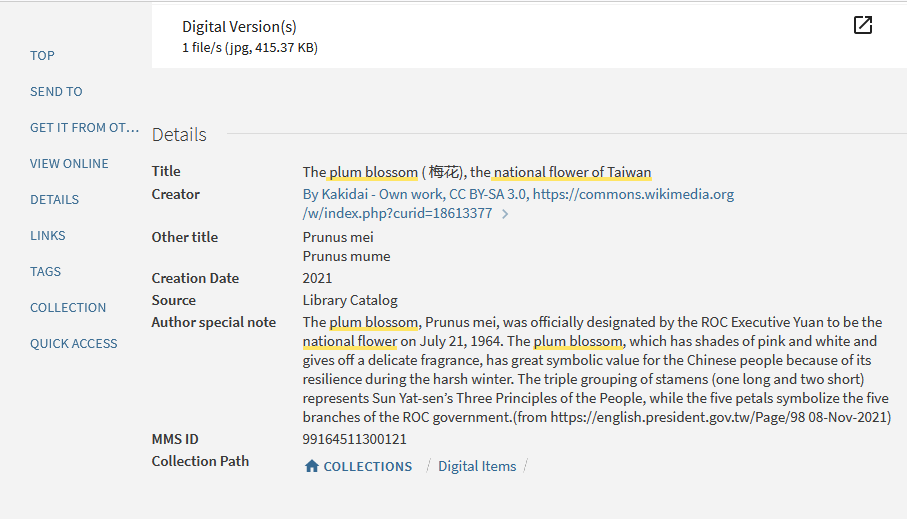 8
Our sample image file
It currently appears without the watermark
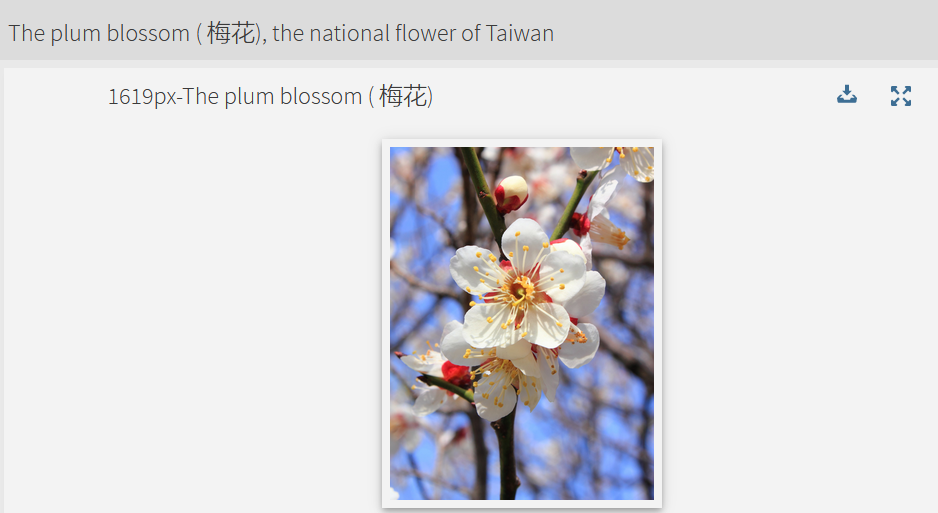 9
Our sample image file
Here it is in full screen mode
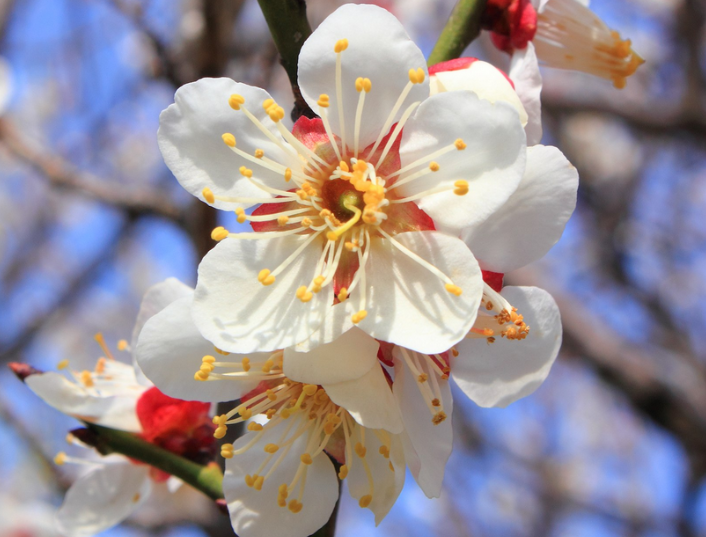 10
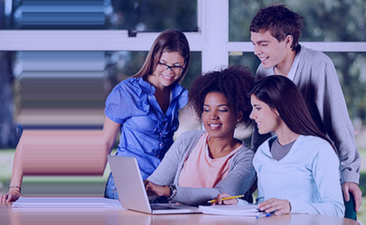 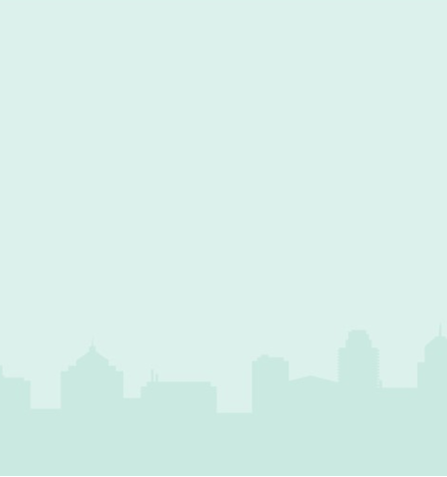 Let's set it up
11
Let's set it up
We will define this image to be our watermark, and we will call it “Creative Commons”
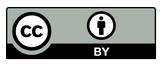 12
Let's set it up
Access the Digital Watermark configuration
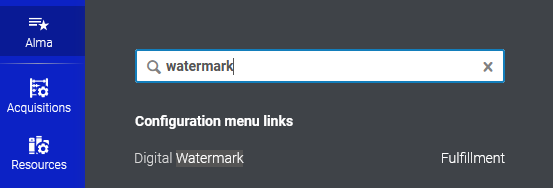 13
Let's set it up
Add a watermark
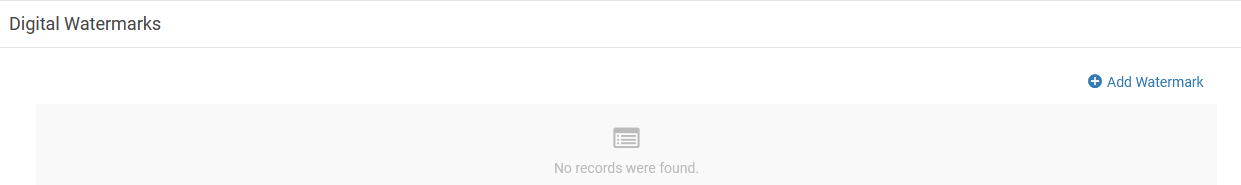 14
Let's set it up
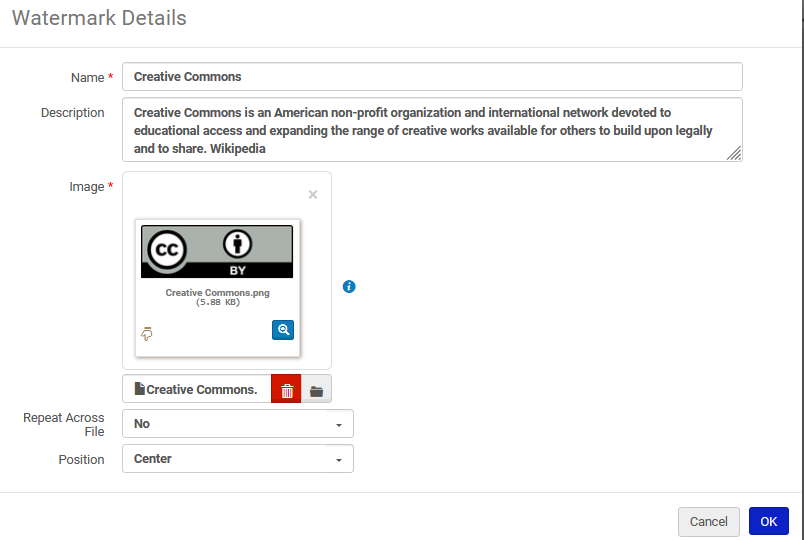 Note that we have defined the watermark to appear in the center of the image
Here we have defined that the watermark will appear once and not “repeat across file”
15
Let's set it up
Now we have defined a digital watermark
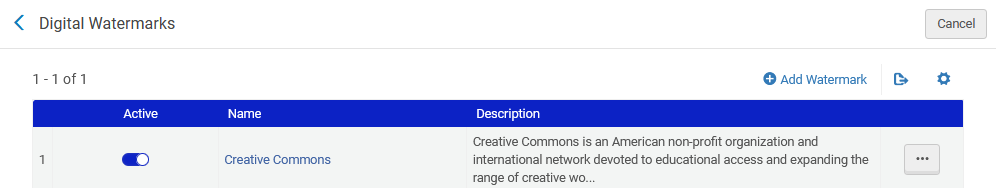 16
Let's set it up
Attribute the watermark to a copyrights statement
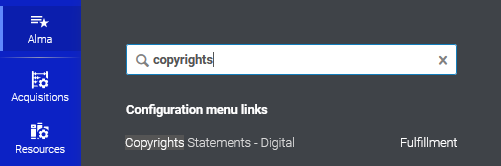 17
Let's set it up
We will edit existing copyrights statement “Attribution 4.0 International (CC BY 4.0)”
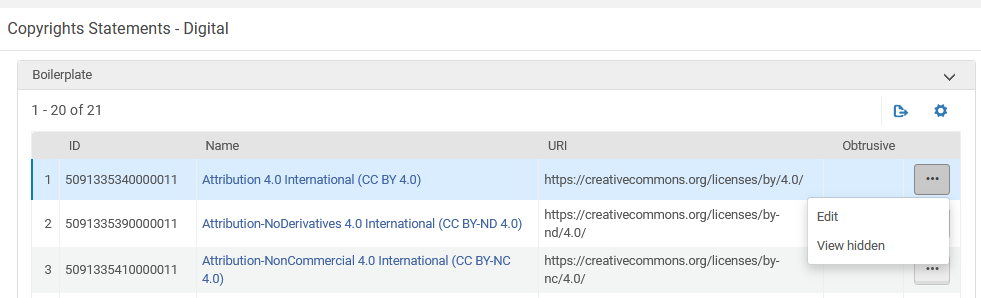 18
Let's set it up
Add the watermark to the copyrights statement
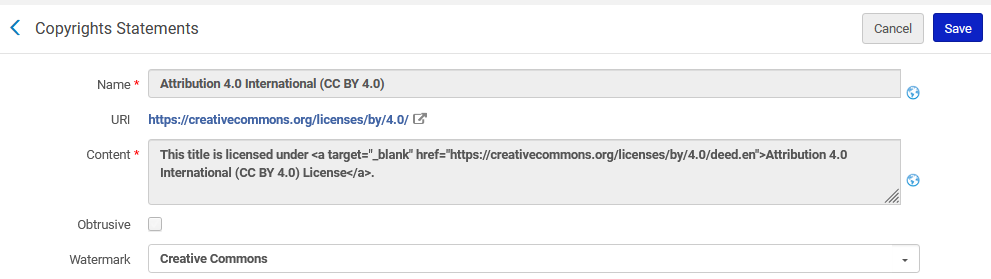 19
Let's set it up
Note that it is also possible to add a column for the watermark to the list of copyrights statements
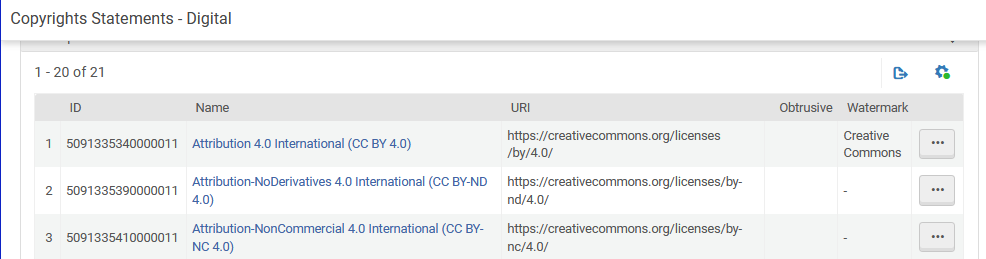 20
Let's set it up
Attribute the copyrights statement to a digital representation
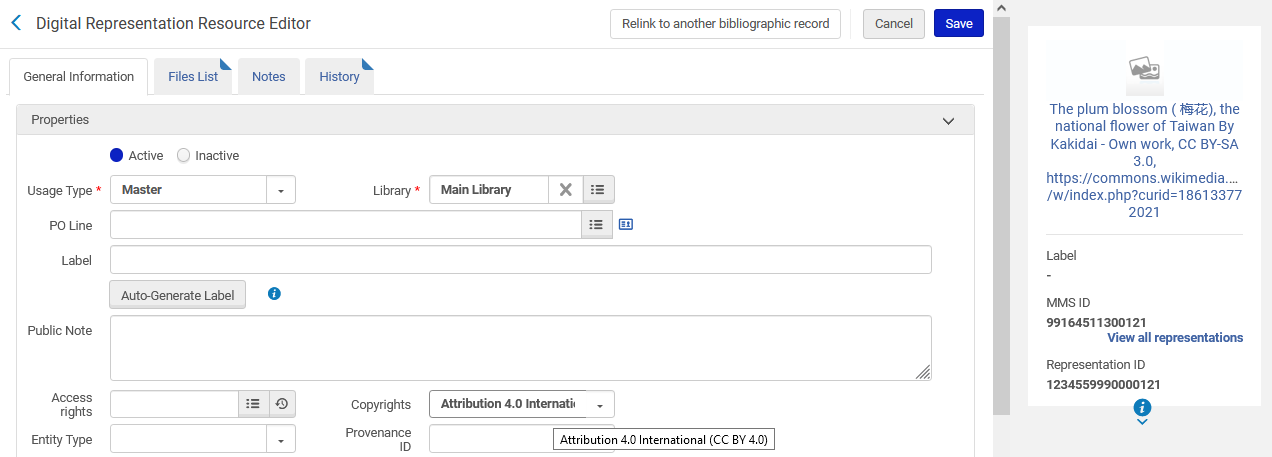 This is the example we saw earlier that did not have a watermark
This is the copyrights statement that has the watermark
21
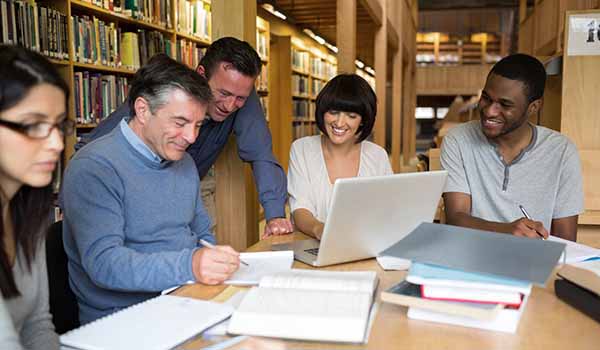 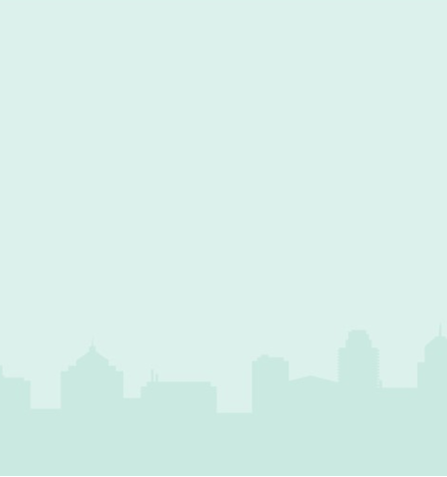 Let's see it live
22
Let's see it live
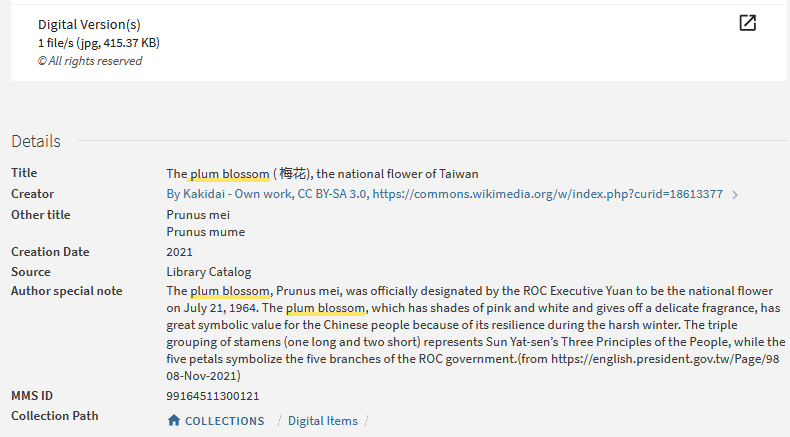 We will click here
23
Let's see it live
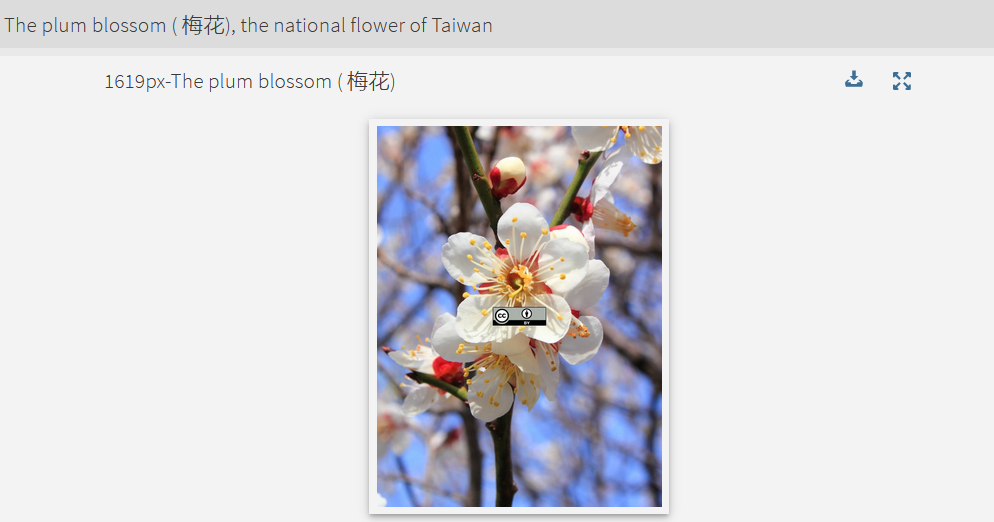 The watermark appears in the center, as we previously defined.
24
Let's see it live
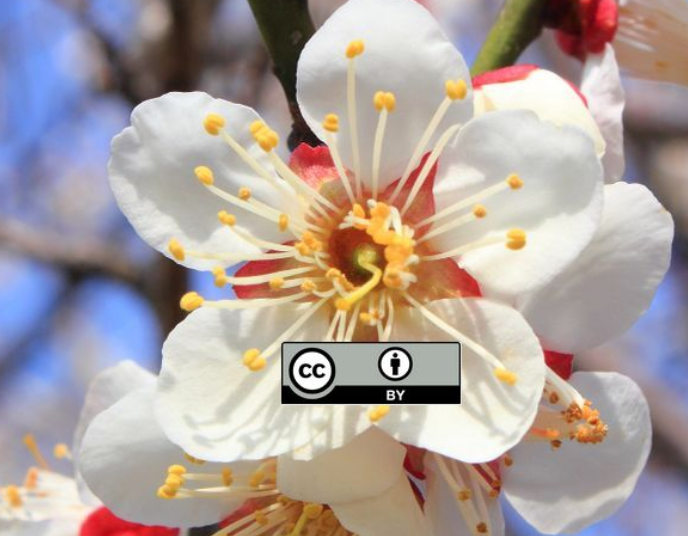 The watermark also appears in the full view
25
Let's see it live
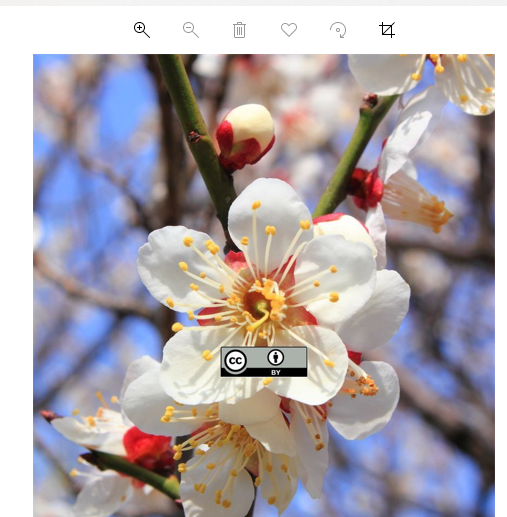 The watermark also appears when the image is downloaded
26
xxx@exlibrisgroup.com